Resource Handout: S02.05.12 Handout
Compare your size with that of a dinosaur.
Learn about extinct animals.
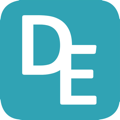 Draw a picture of yourself on the grid below. What is your measurement in metres? Where should your head come up to?
5

4

3

2

1

0
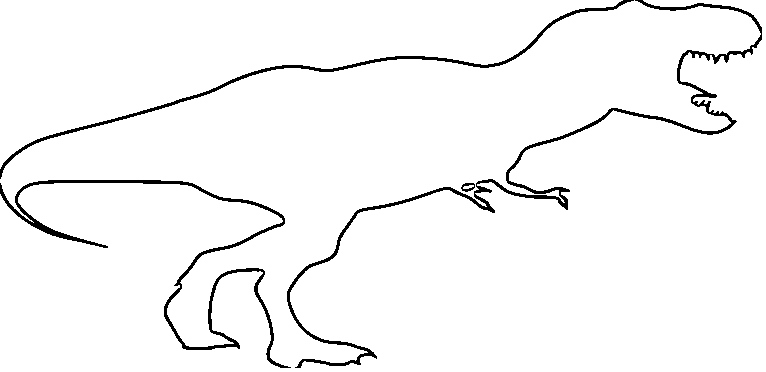 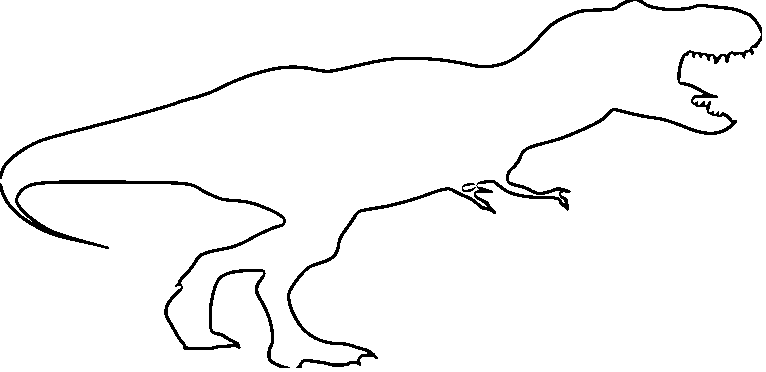 height (m)
0       1       2       3       4        5       6        7       8        9      10     11     12     13
length (m)
Stretch:
Use the data in the table to draw the other extinct species onto the grid.
How tall is your teacher?
Draw them on the grid, too.
Challenge:
Use the data in the table to draw the some other extinct species onto the grid.
Developing Experts Ltd. © 2019